Neeg muaj plaub hau.
Neeg muaj plhu.
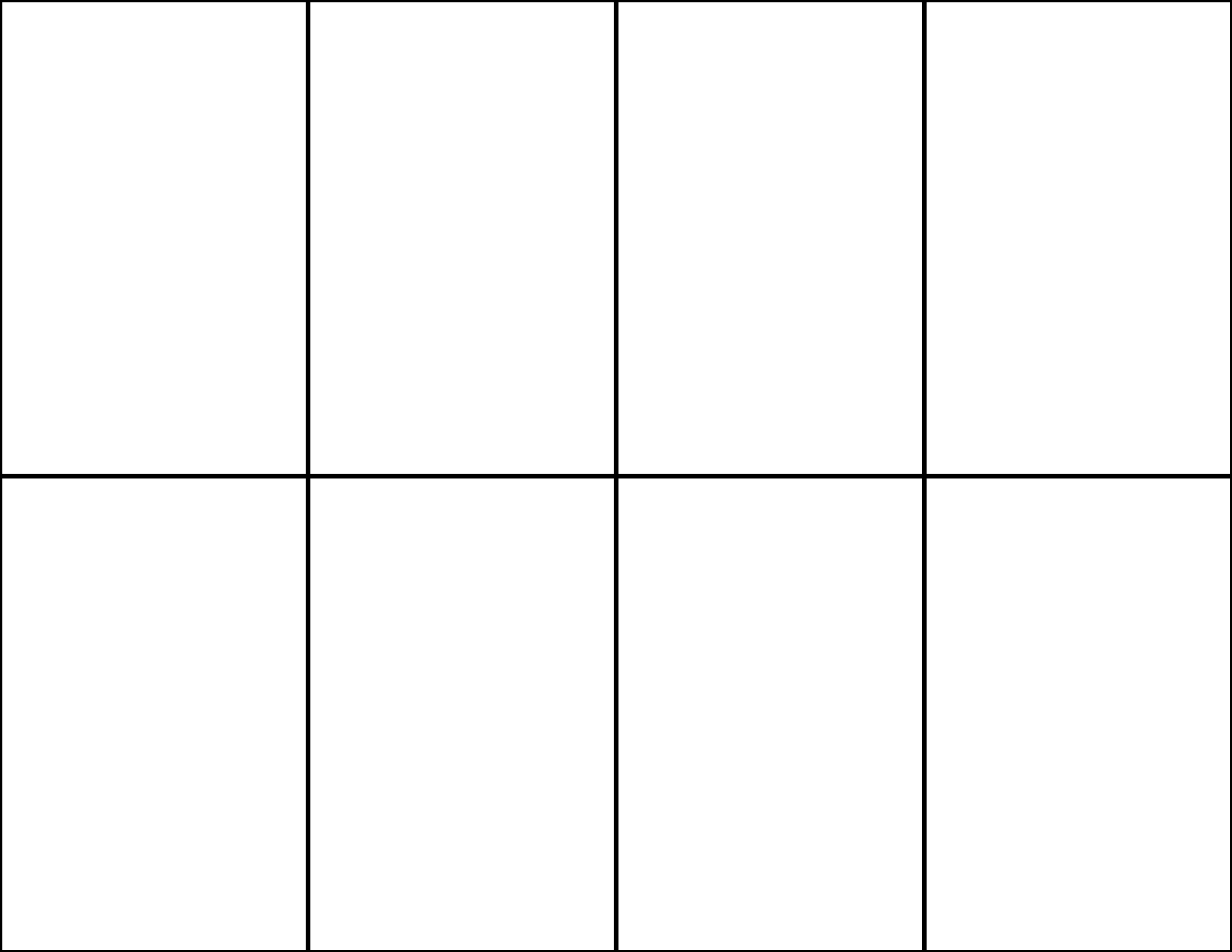 6
5
4
3
Neeg kuj muaj taub ntswg thiab.
Neeg muaj qhov muag.
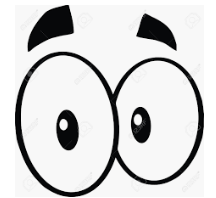 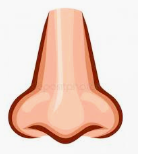 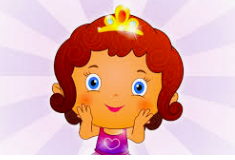 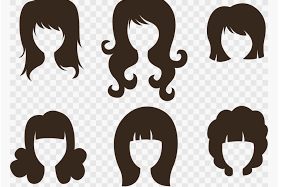 Neeg muaj tob haub.








Npe_________
Neeg muaj pob ntseg.
Cov Lus Siv Heev
 
Muaj
neeg

Taw tes rau koj lub:
Qhov muag
Pob ntseg
Taub ntswg
Tob hau
Plaub hau
plhu
Lub Ntsej Muag







Npe_________
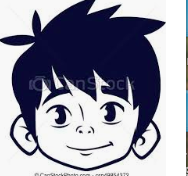 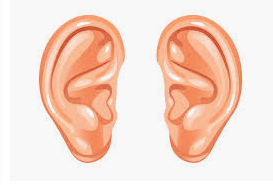 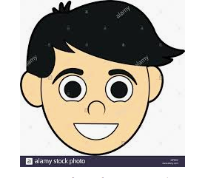 1
2
7